FY24
INITIAL
Compass Charter Schools
Enrollment increase of 116, ADA increase of 85.07
Average Daily Attendance Driving Revenue
FY24 Initial
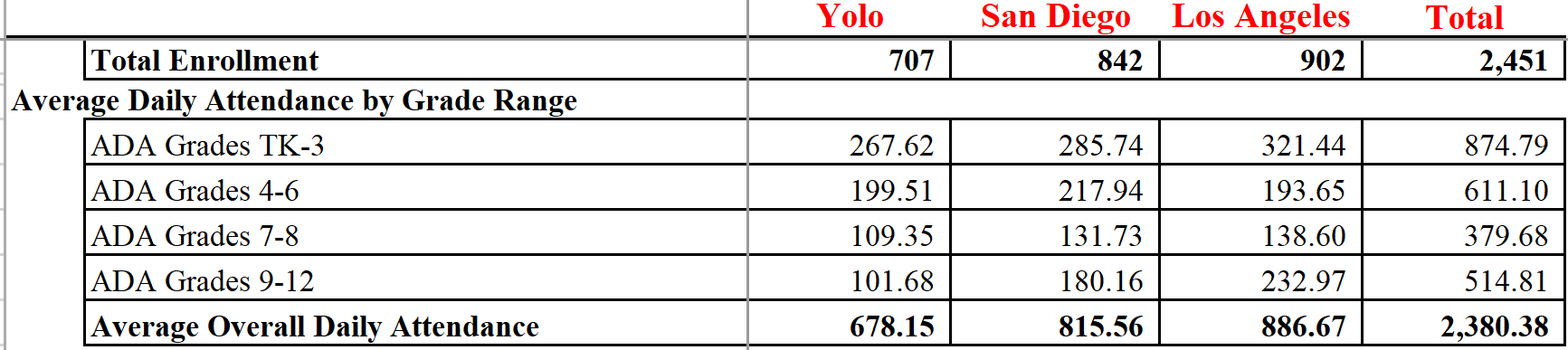 FY24 Initial
CCS Yolo: ADA variance from 2nd  Interim: 15.61 increase
CCS SD: ADA variance from 2nd  Interim: 28.18 increase
CCS LA: ADA variance from 2nd Interim: 41.29 increase
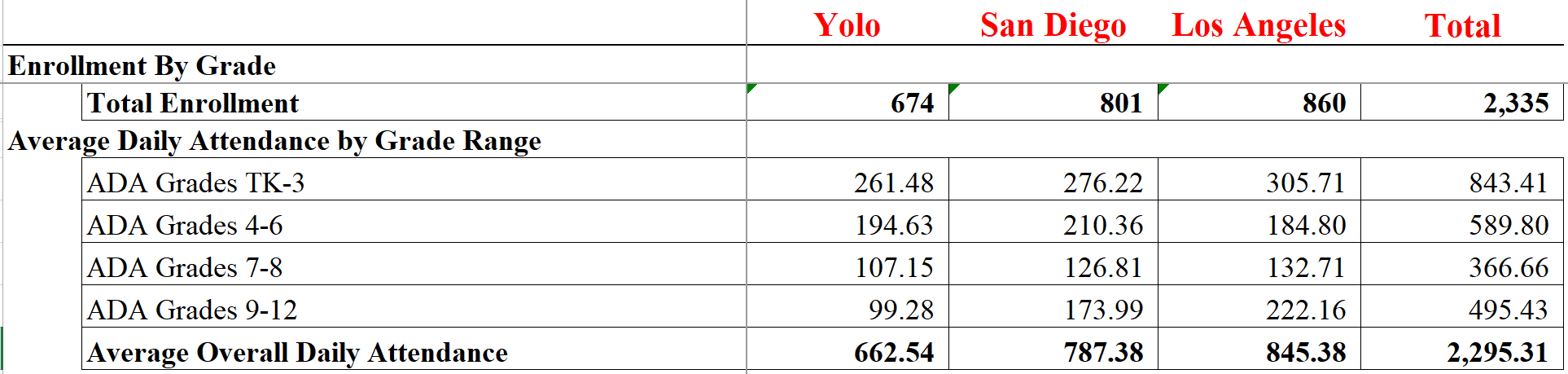 FY 23 2nd Interim:
FY24 Initial Budget Summary
Variance from FY23 2nd Interim= $178,604- $1,194,279 = $1,015,675 increase
FY24
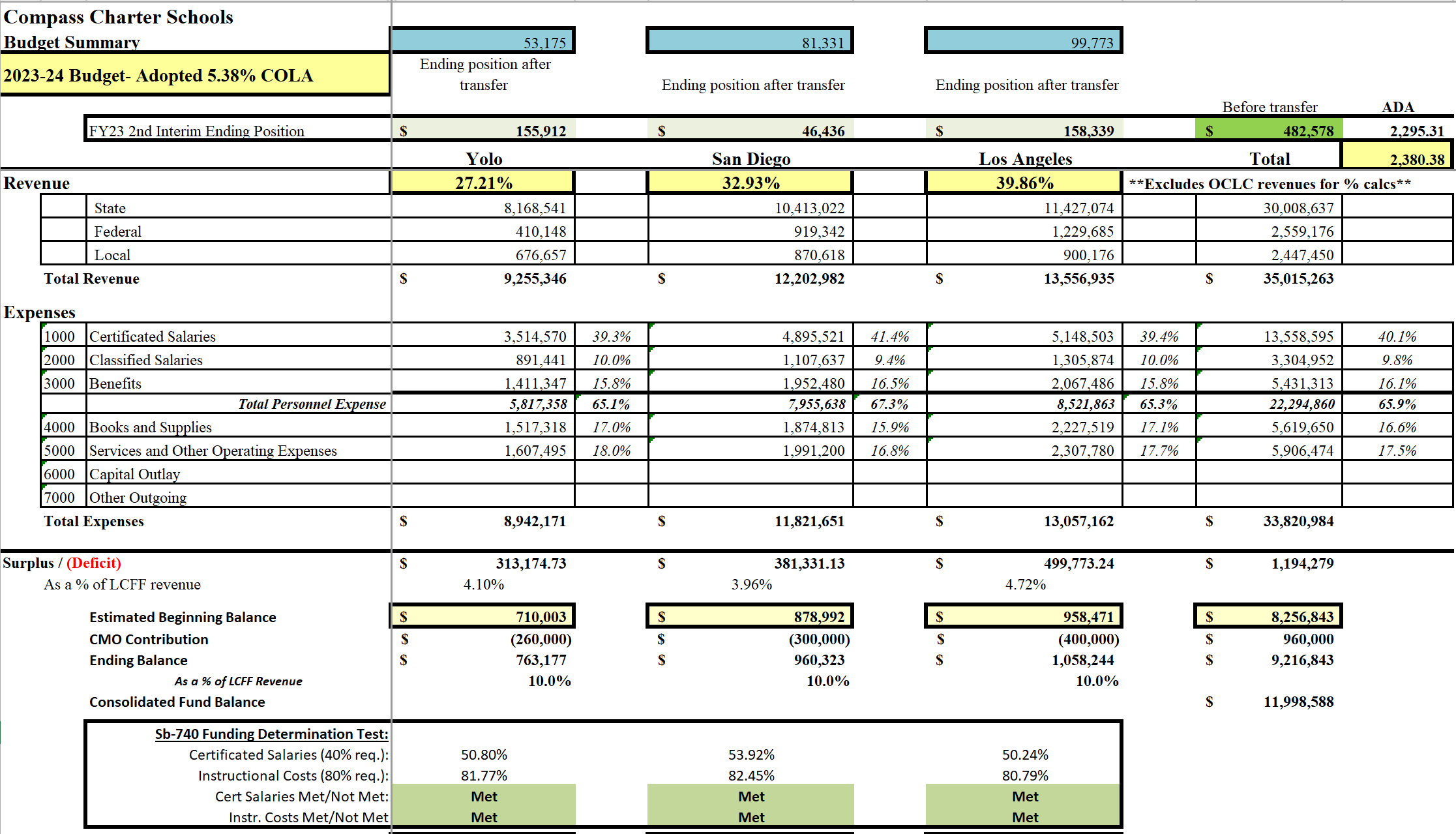 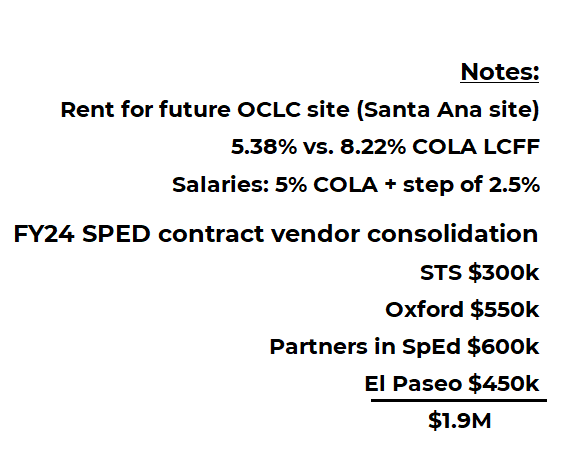 Initial Budget Summary- Funding Determinations
FY24
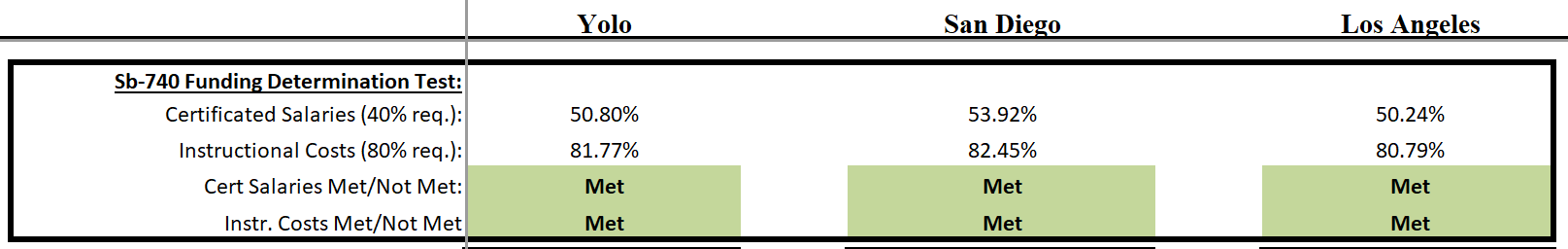 Initial Budget: Los Angeles
CCS LA: ADA variance from 2nd  Interim: 41.29 increase
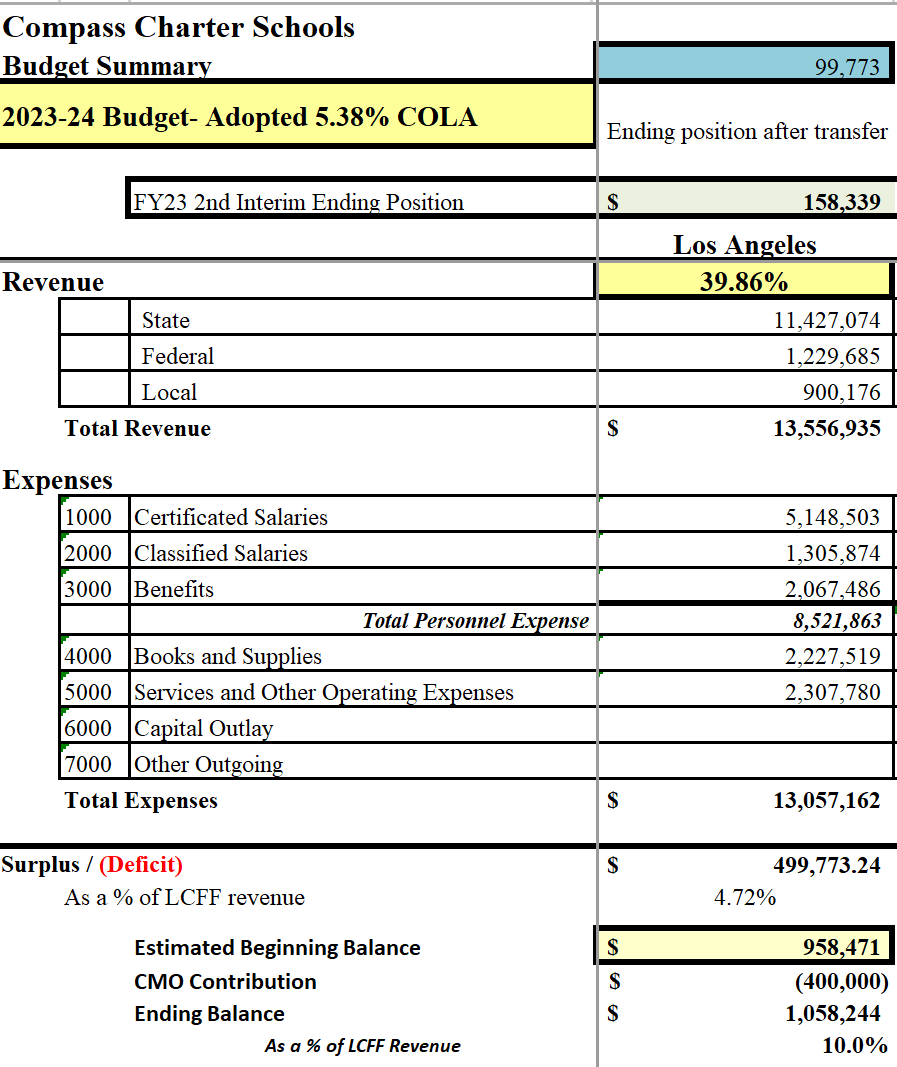 FY24
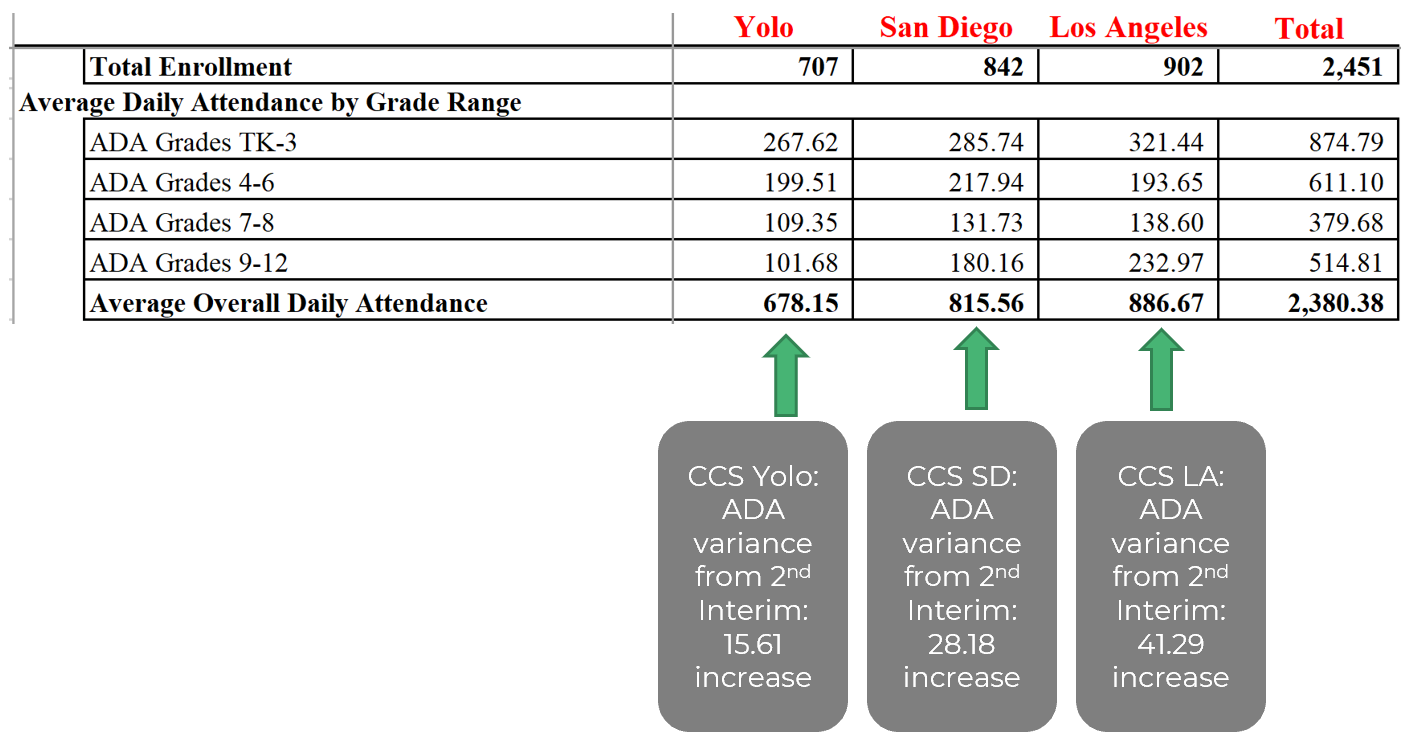 Initial Budget: San Diego
CCS SD: ADA variance from 2nd  Interim: 28.28 increase
FY24
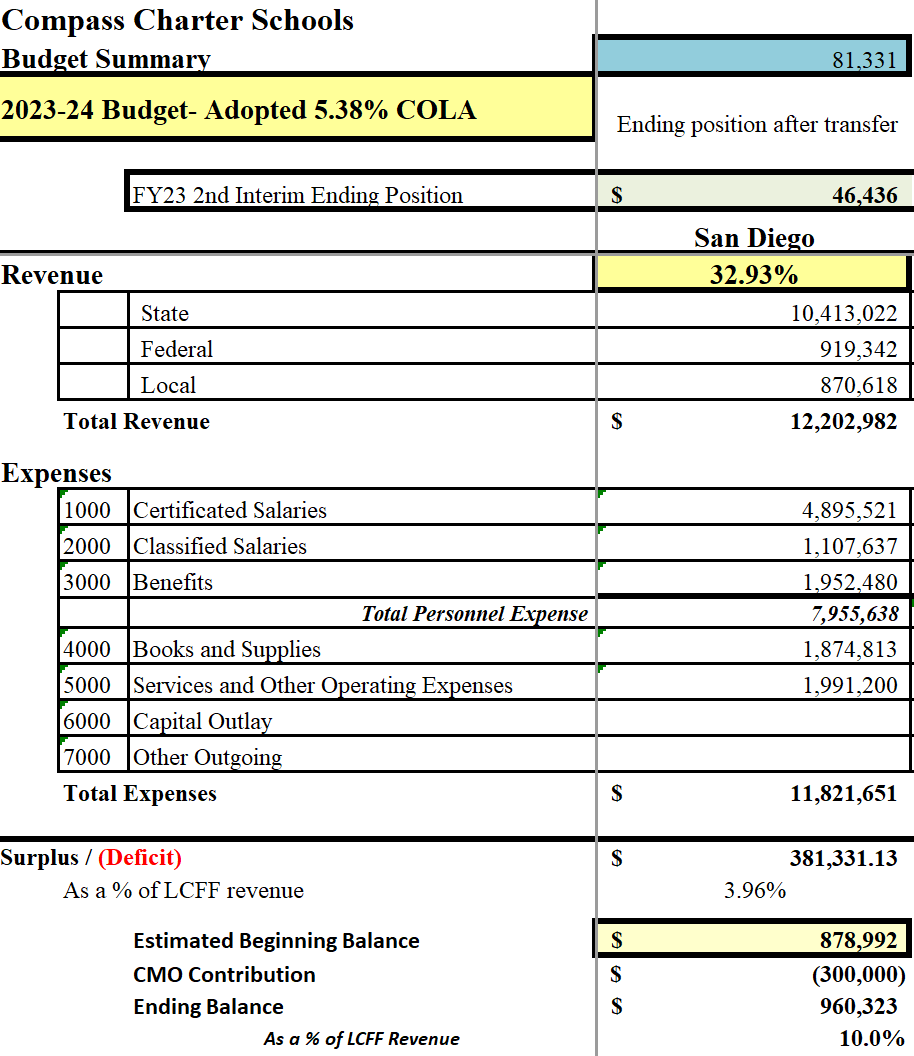 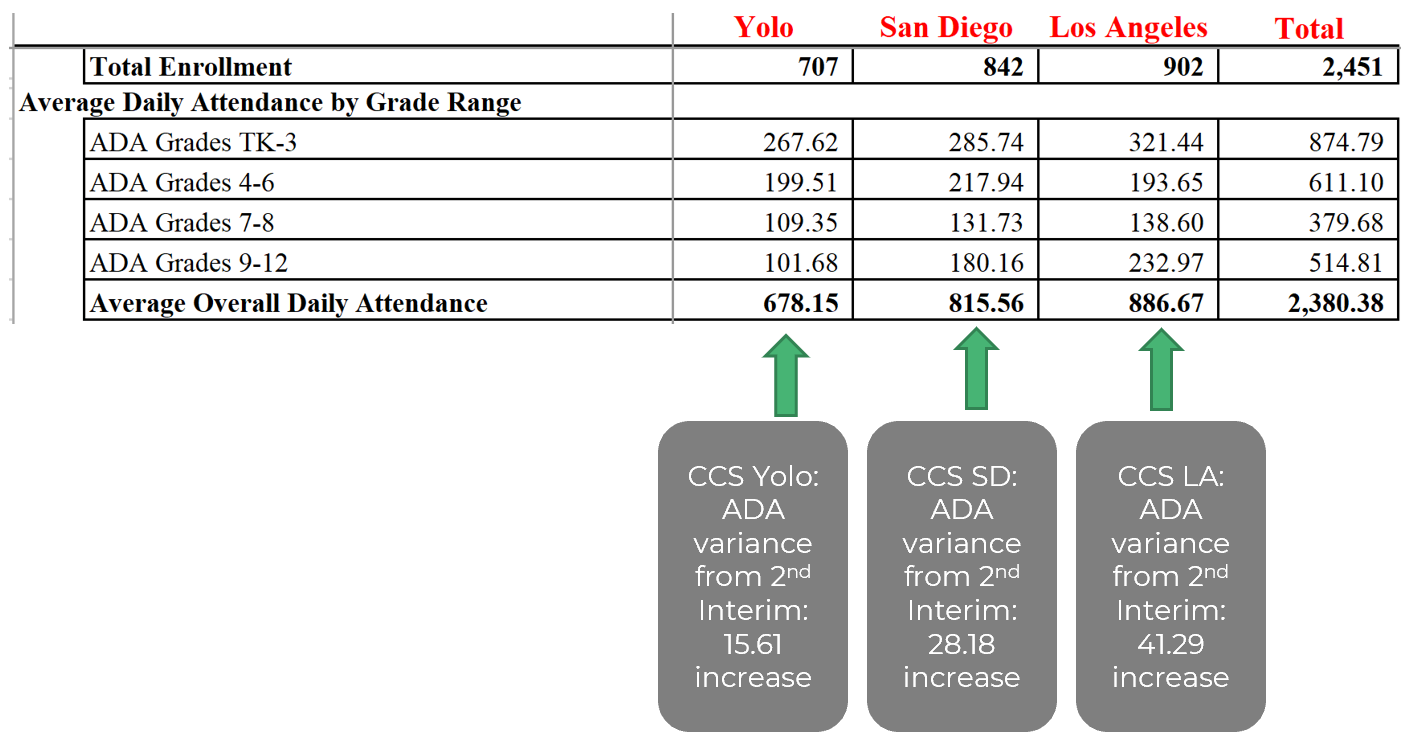 Initial Budget: Yolo
CCS Yolo: ADA variance from 2nd  Interim: 15.61 increase
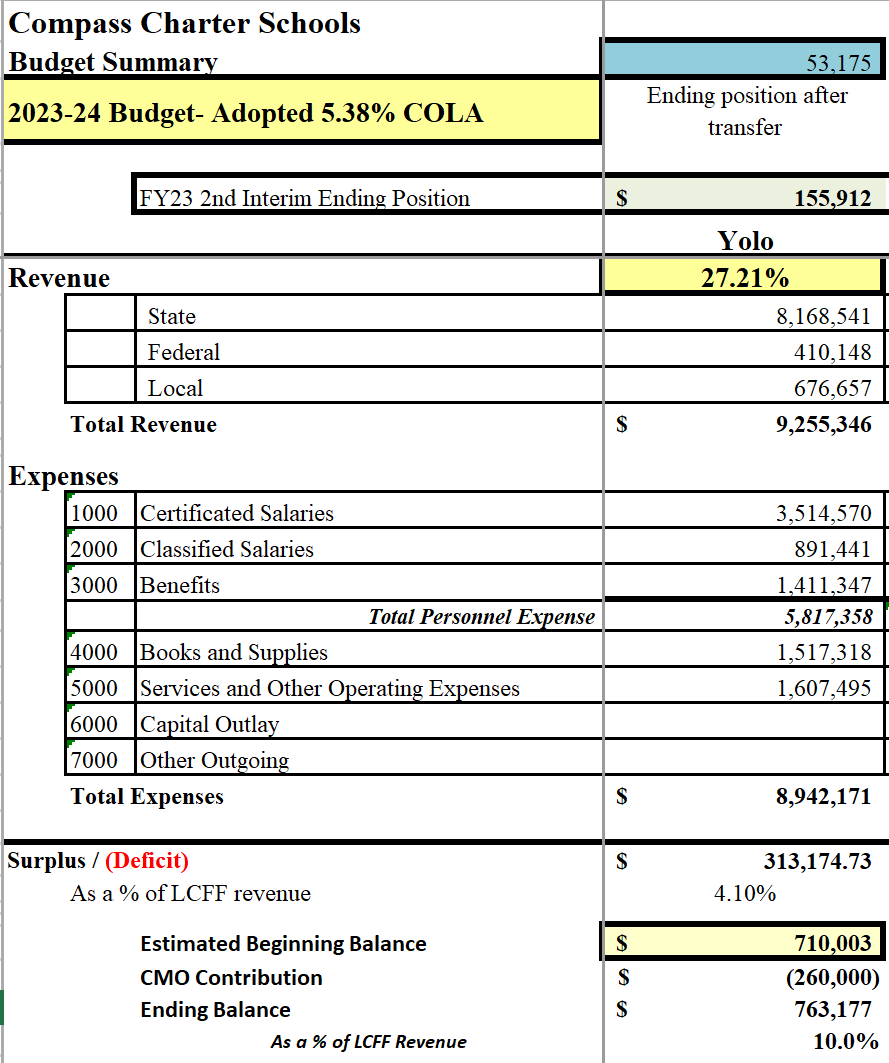 FY24
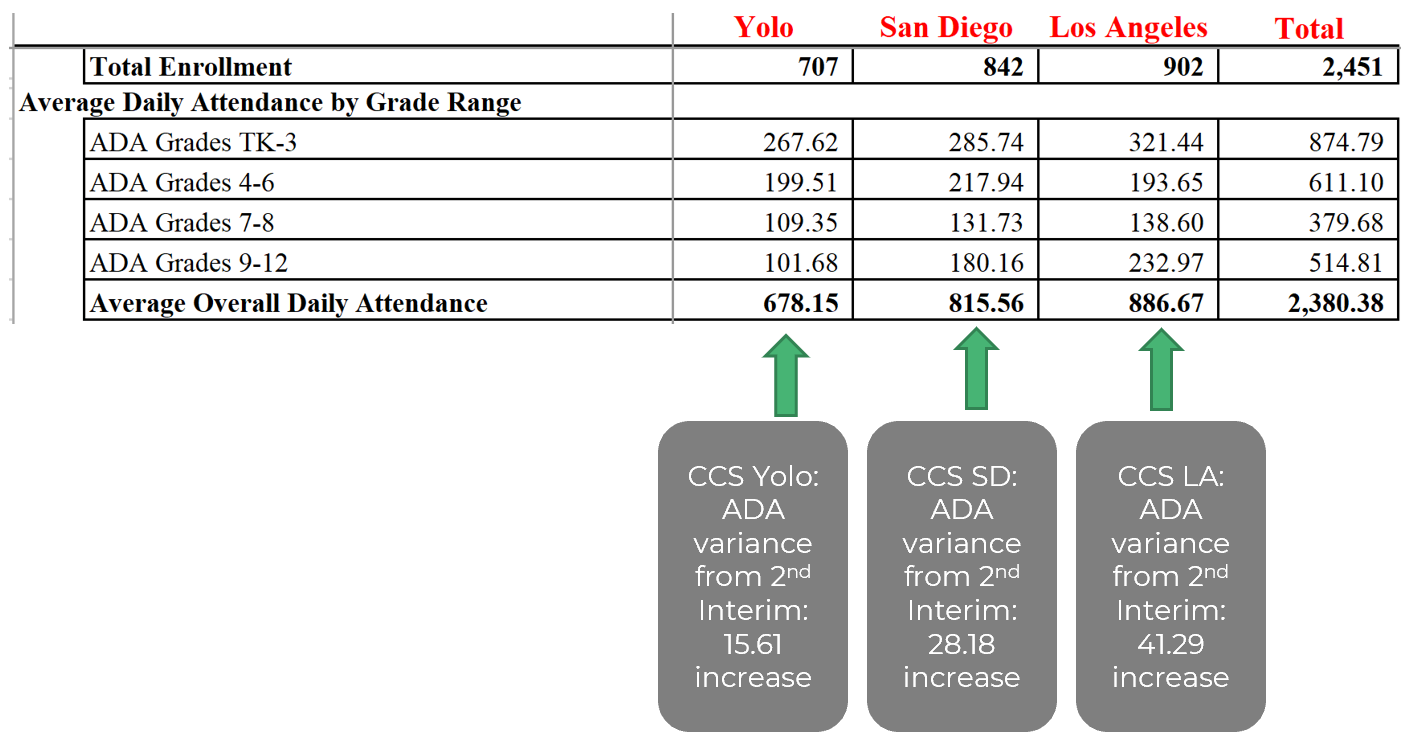 Reserve Designations
FY23
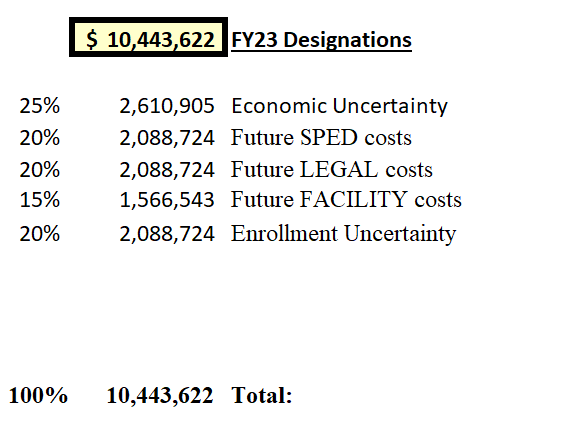 FY24 designations:
To be updated during UARs